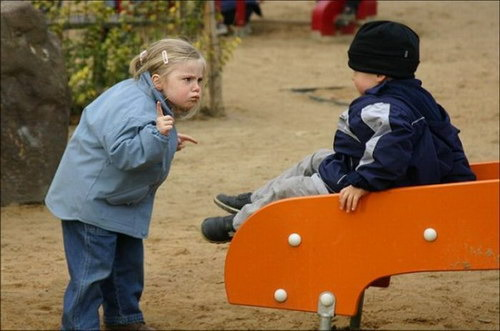 Эффективное поведение в конфликтеЗанятие 5. Как избежать конфликтогенов
Центр педагогической диагностики и консультирования детей и подростков  г. Сочи
Автор: Попандопуло Ольга Петровна
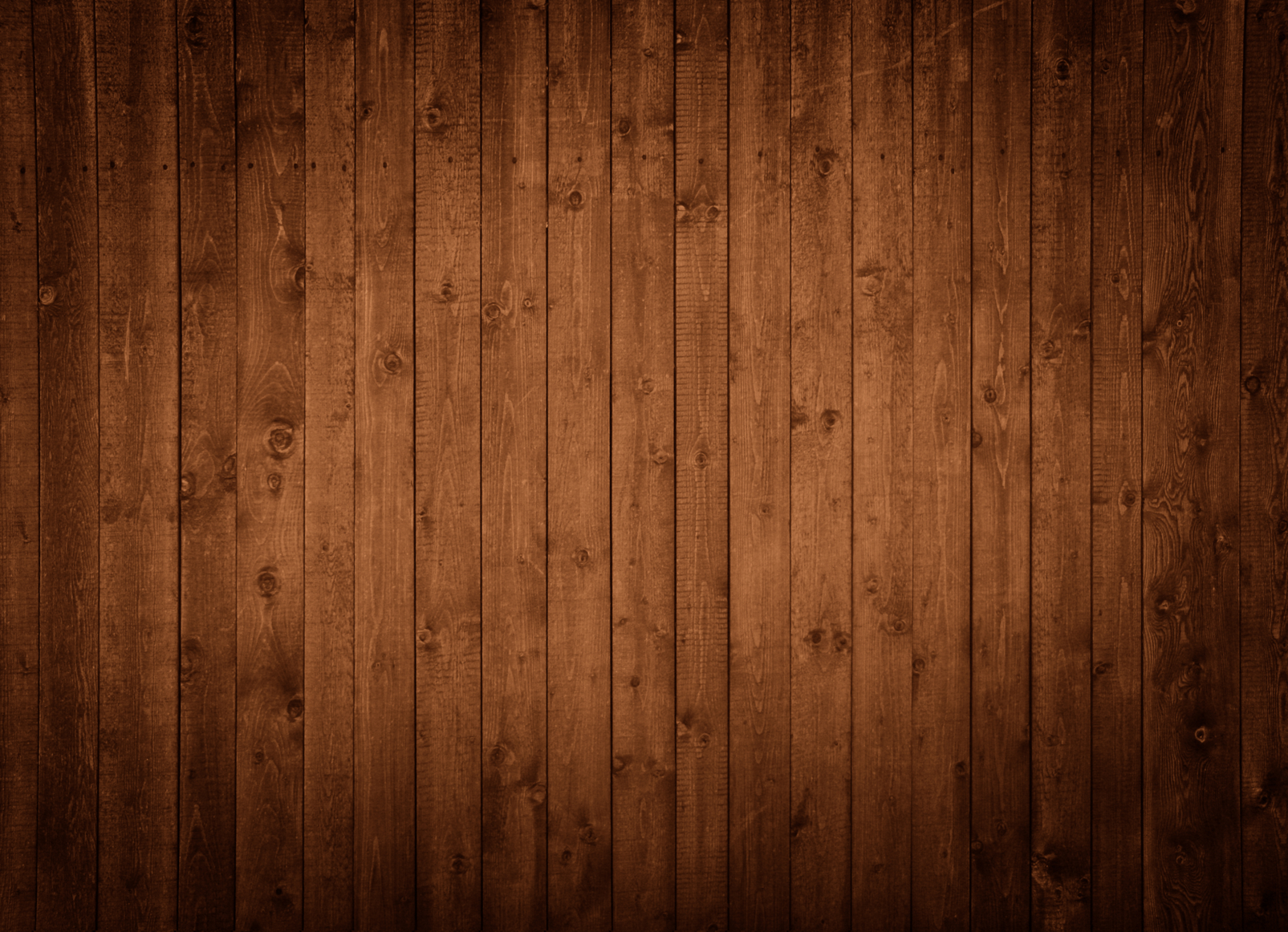 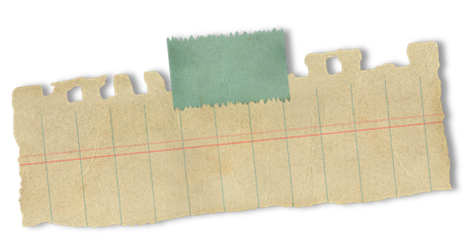 Типы конфликтогенов
Стремление к превосходству
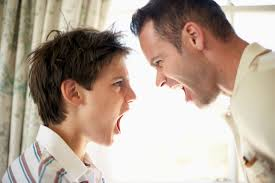 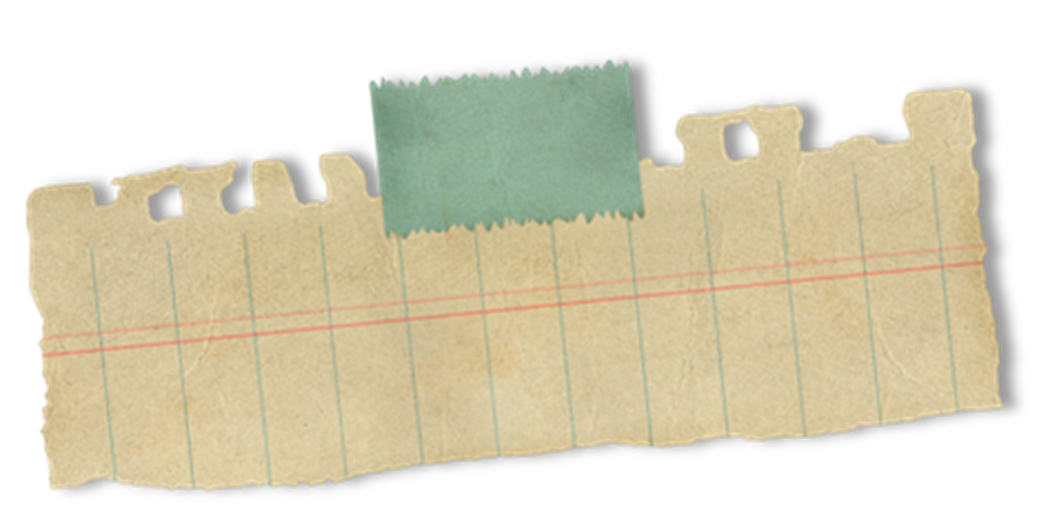 проявления 
агрессивности
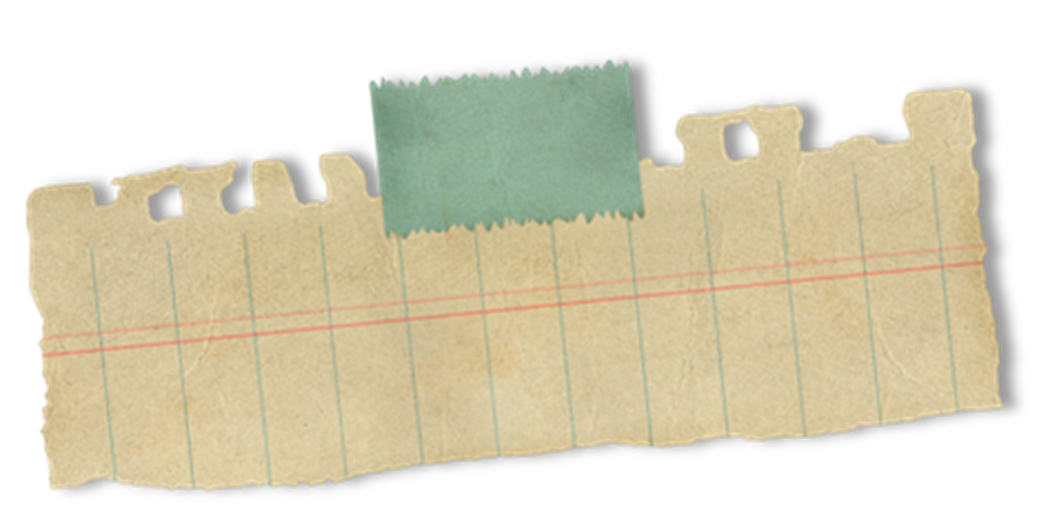 проявления 
эгоизма
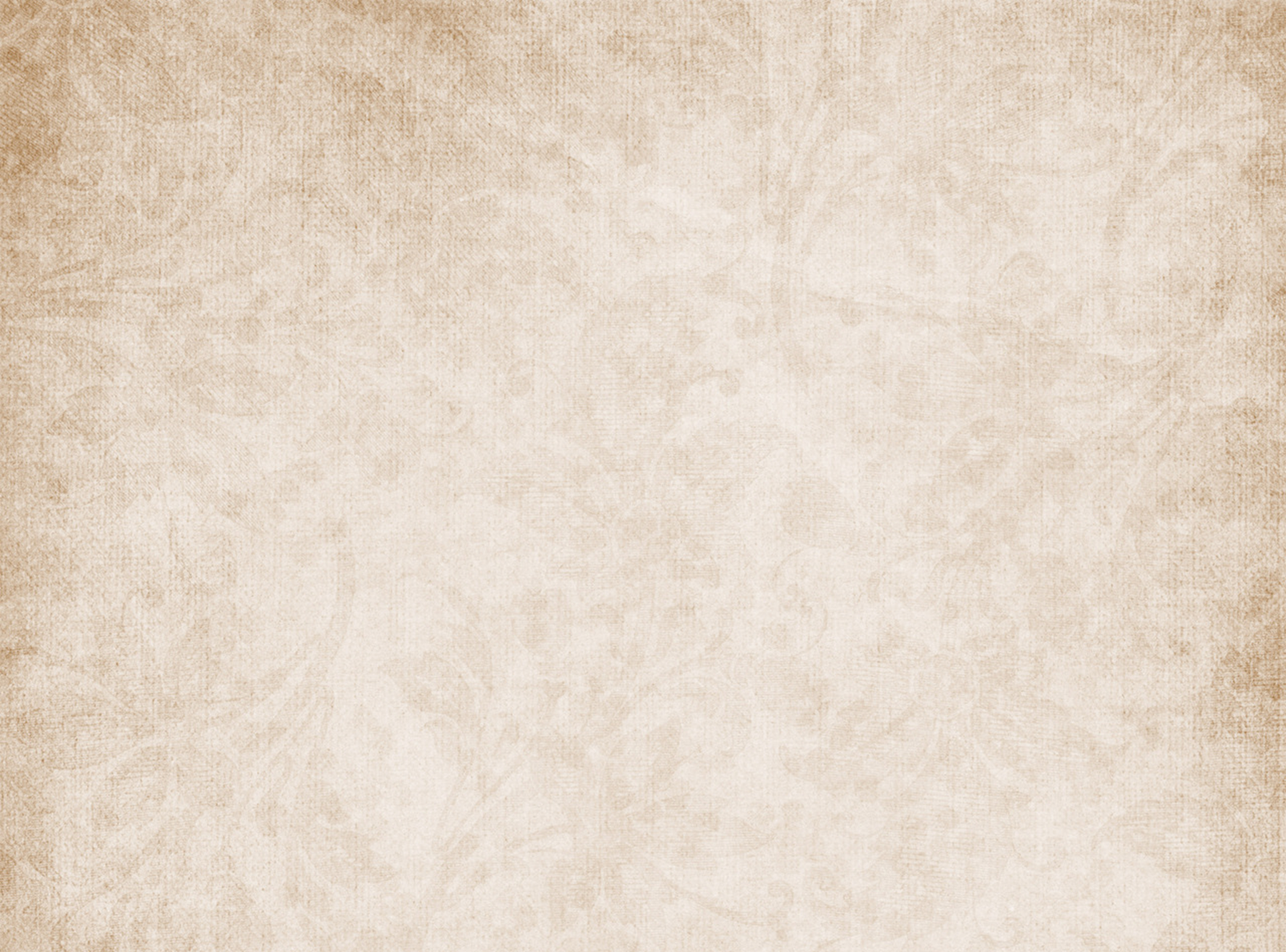 КАК ИЗБЕЖАТЬ КОНФЛИКТОГЕНОВ
Первое - это постоянно помнить, что всякое наше неосторожное высказывание в силу эскалации конфликтогенов может привести к конфликту.
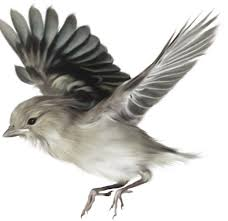 Слово - не воробей, вылетит - не поймаешь
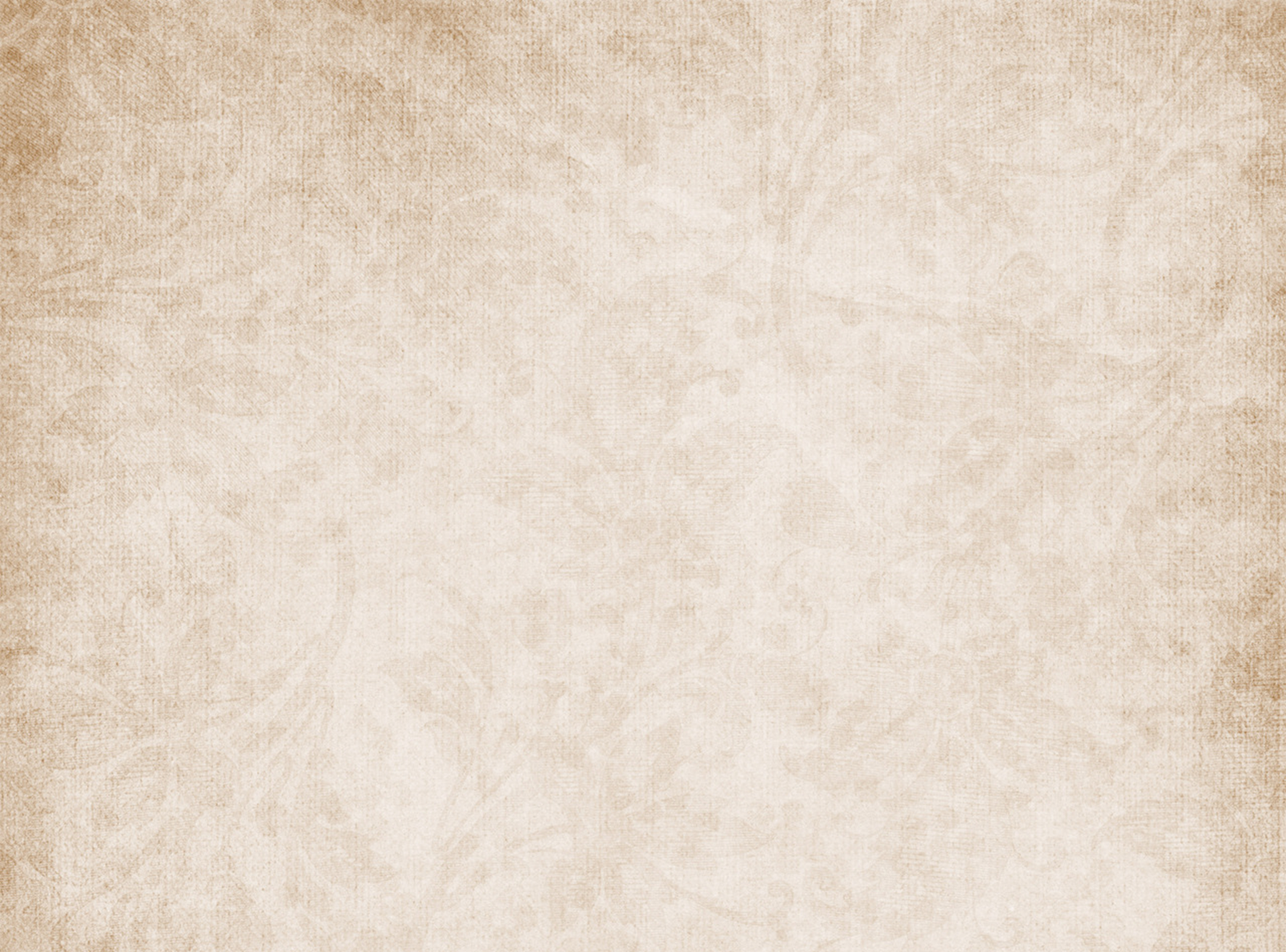 КАК ИЗБЕЖАТЬ КОНФЛИКТОГЕНОВ
Второе - проявлять эмпатию к собеседнику. Представьте, как отзовутся в его душе Ваши слова, действия.
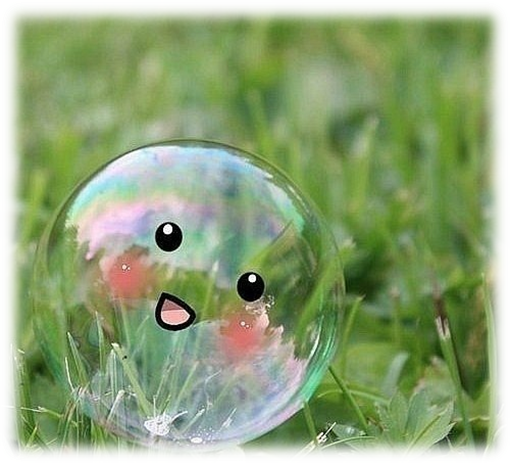 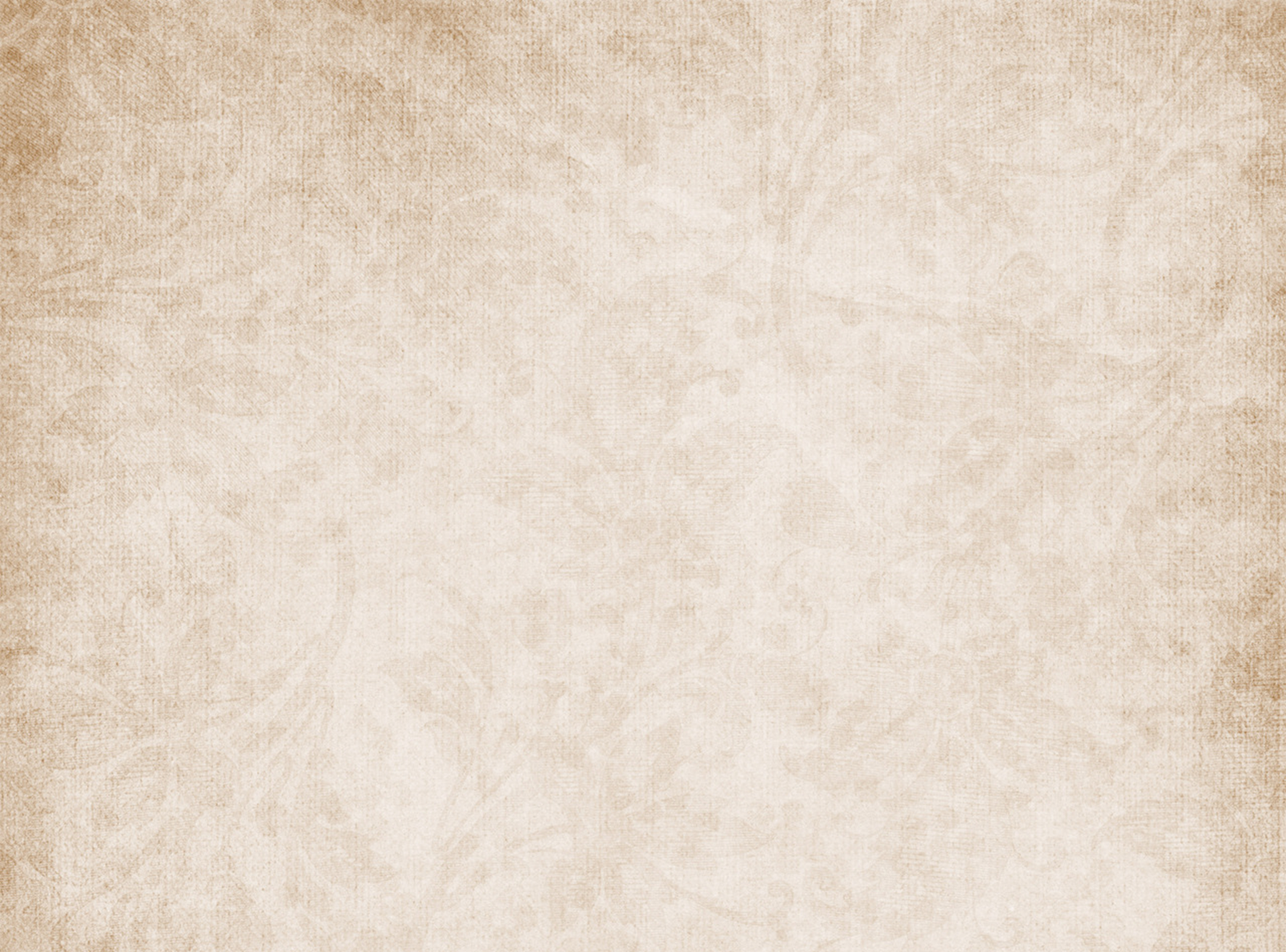 Как избавиться от стремления к превосходству
Известный китайский мыслитель Лао-цзы учил: "Реки и ручьи отдают свою воду морям, потому что те ниже их. Так и человек, желая возвыситься, должен держать себя ниже других".
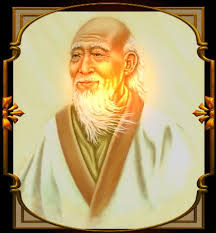 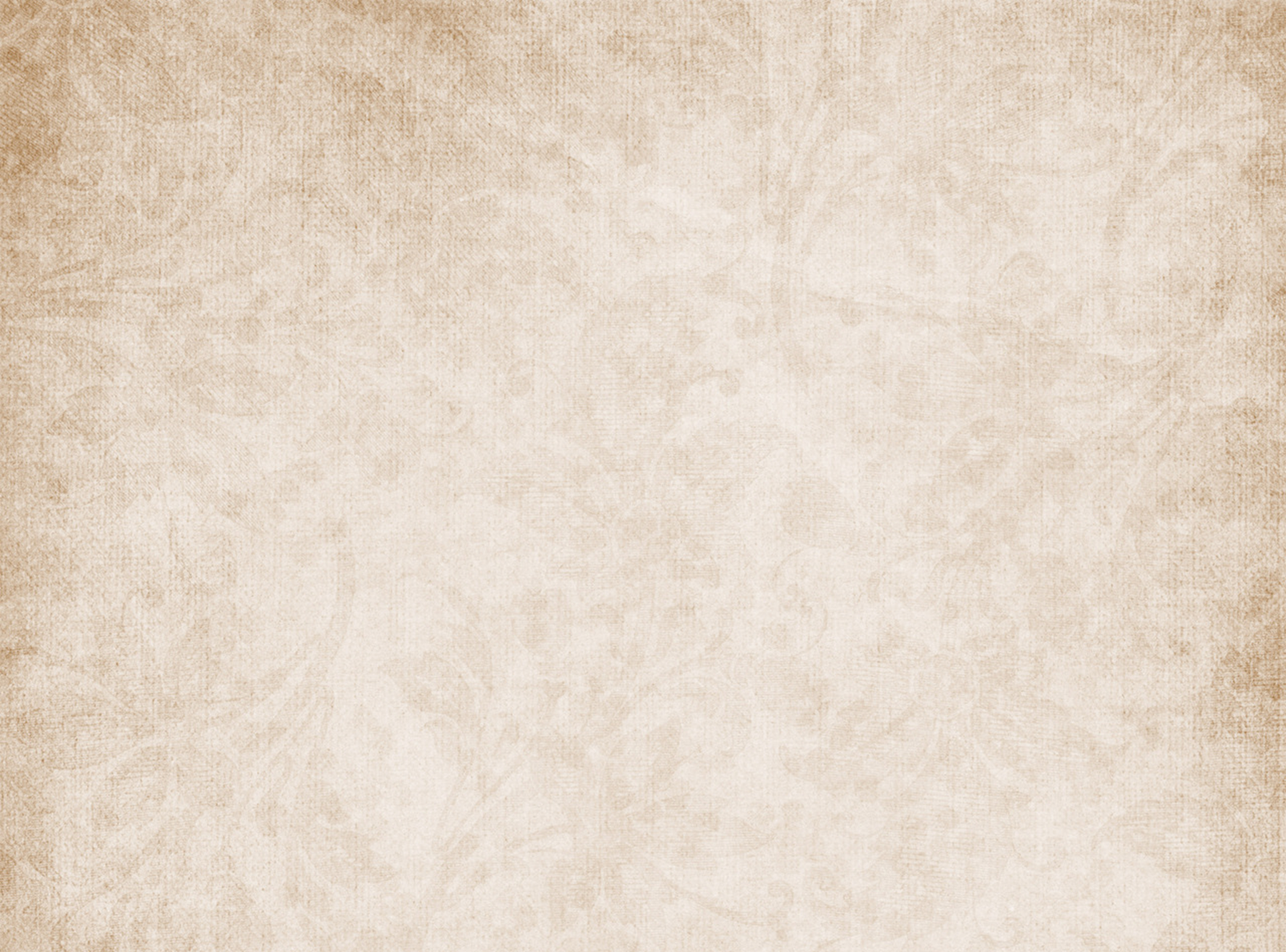 Как избавиться от стремления к превосходству
Всевозможные проявления превосходства - это тупиковый путь, ведущий в противоположную сторону от цели - возвыситься над другим. Ибо человек - источник конфликтогенов - вызывает отрицательную реакцию окружающих, ценящих спокойную обстановку.
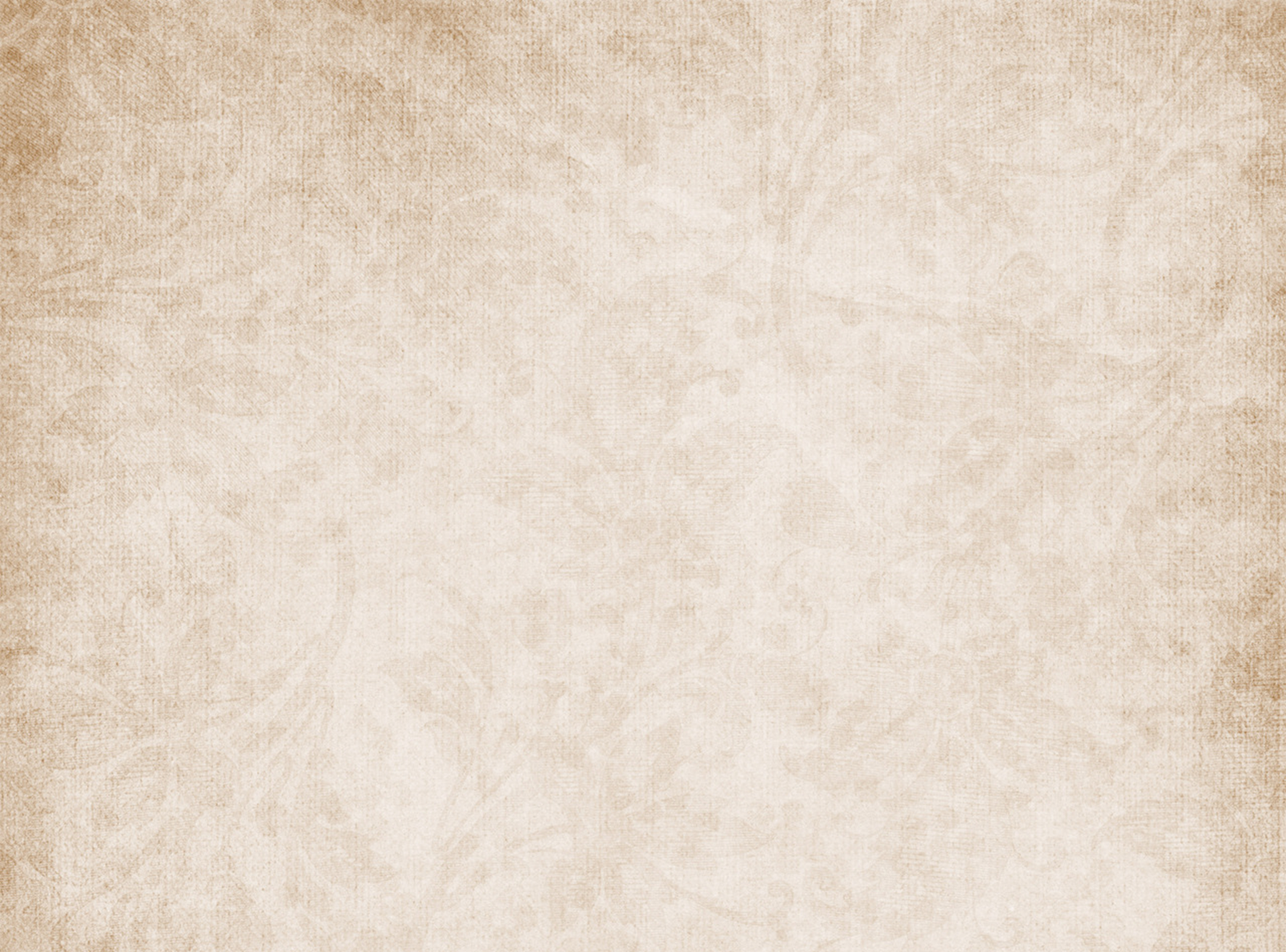 Как сдержать агрессию
Агрессивность требует выхода. 
Но выплеснувшись в виде конфликтогена,                                      возвращается бумерангом конфликта.
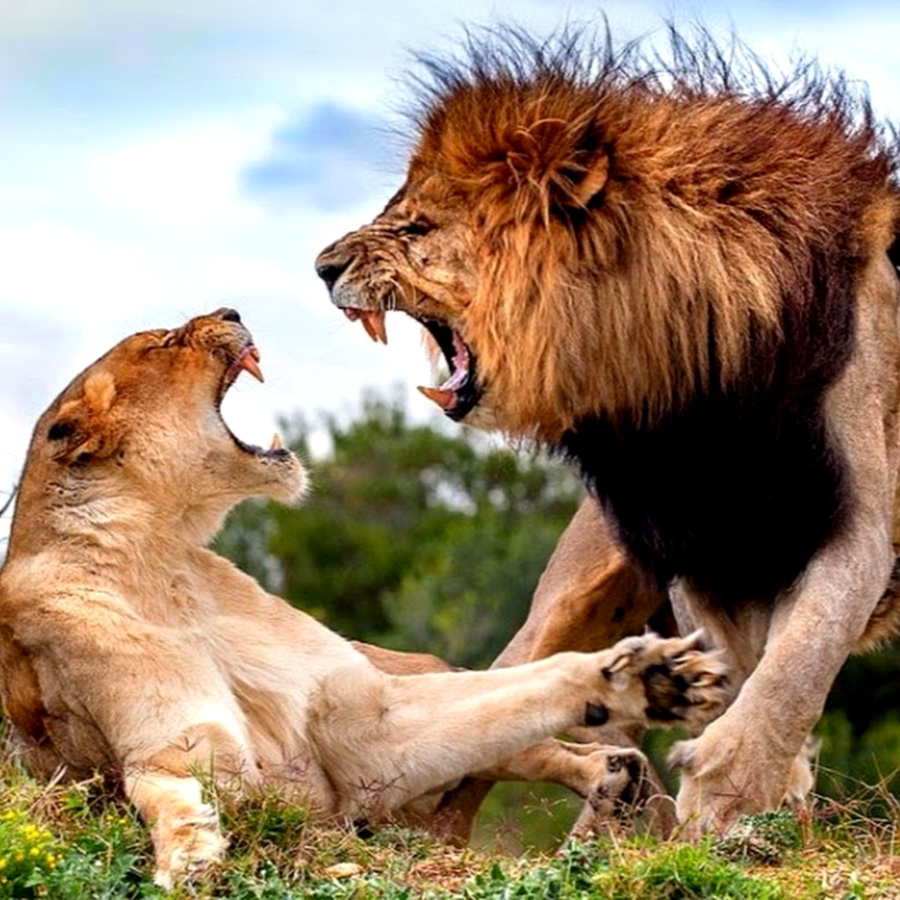 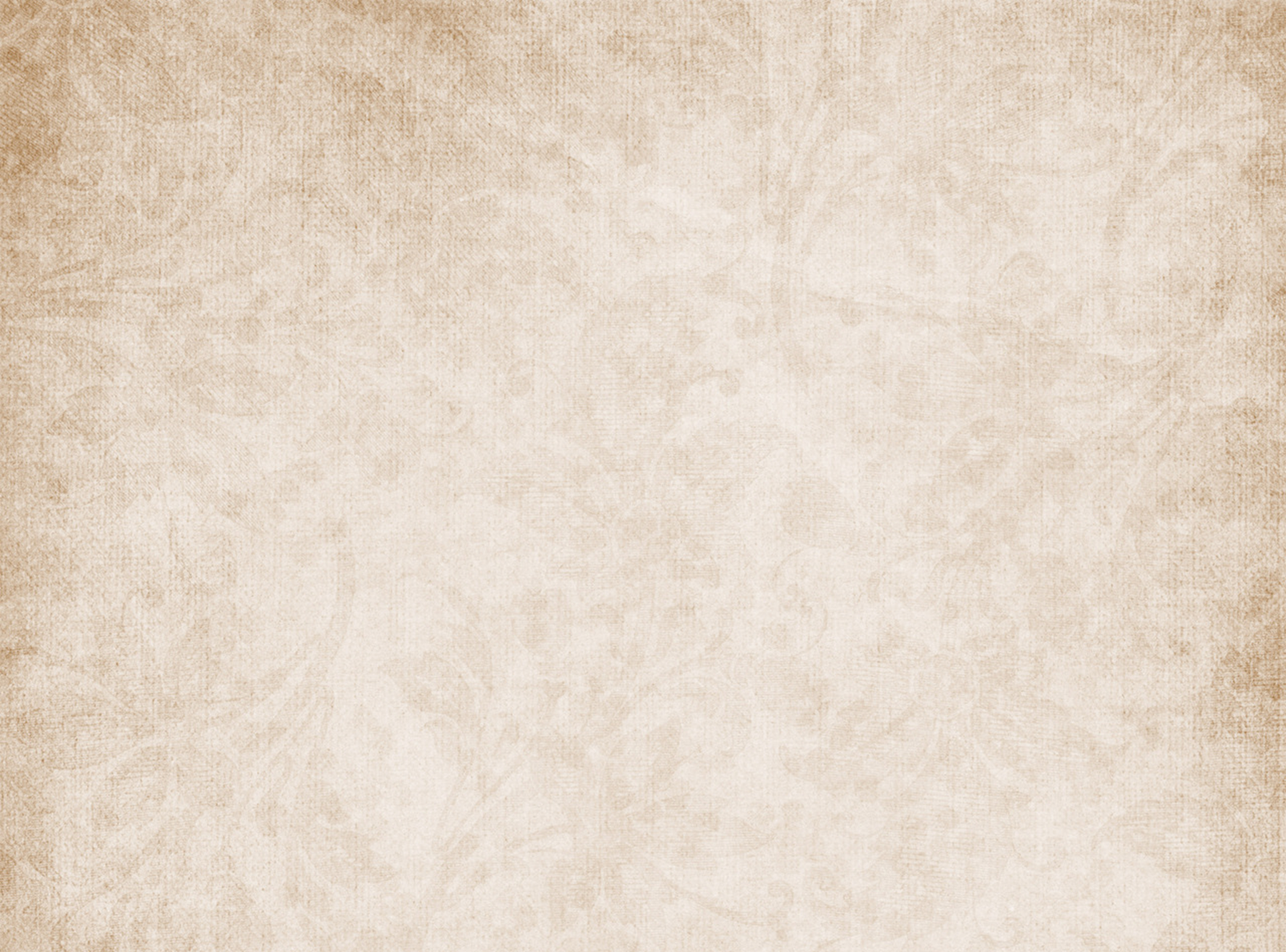 Как сдержать агрессию
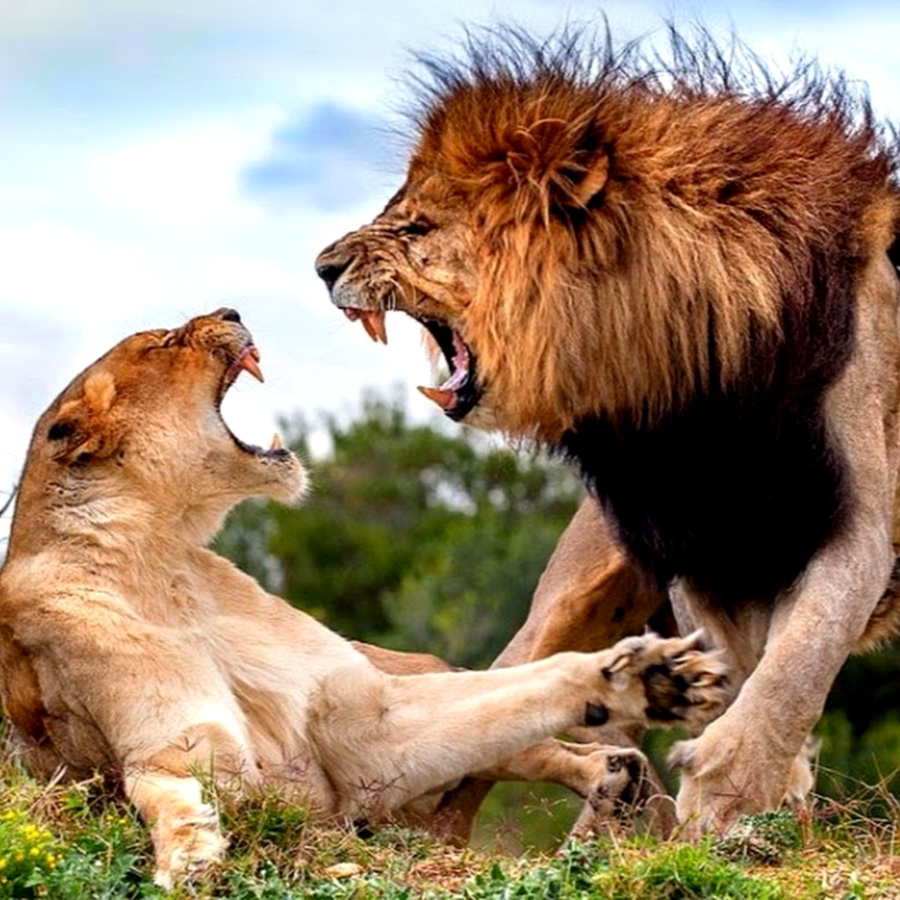 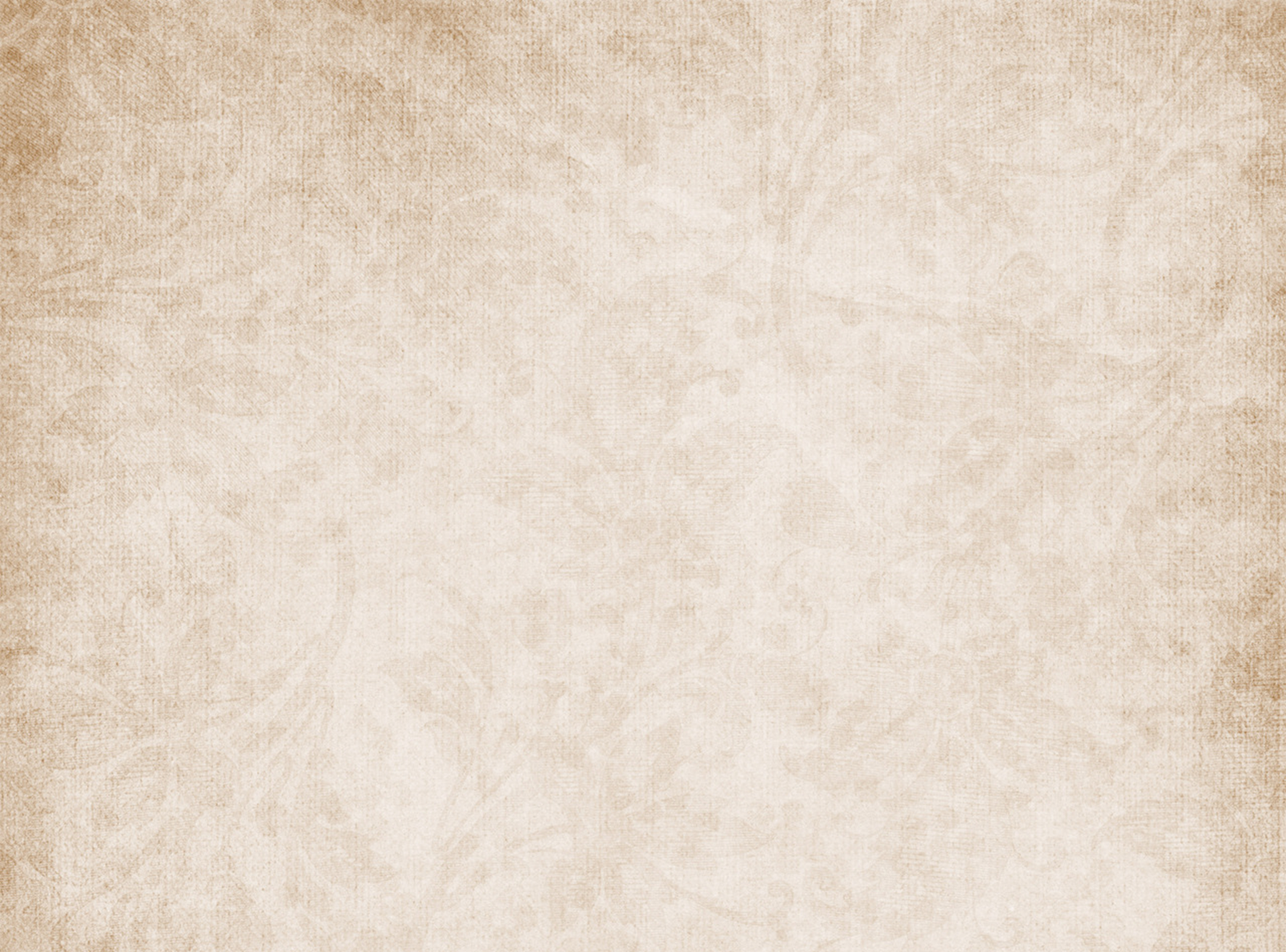 Как сдержать агрессию
Два способа снять агрессивность: пассивный и активный.
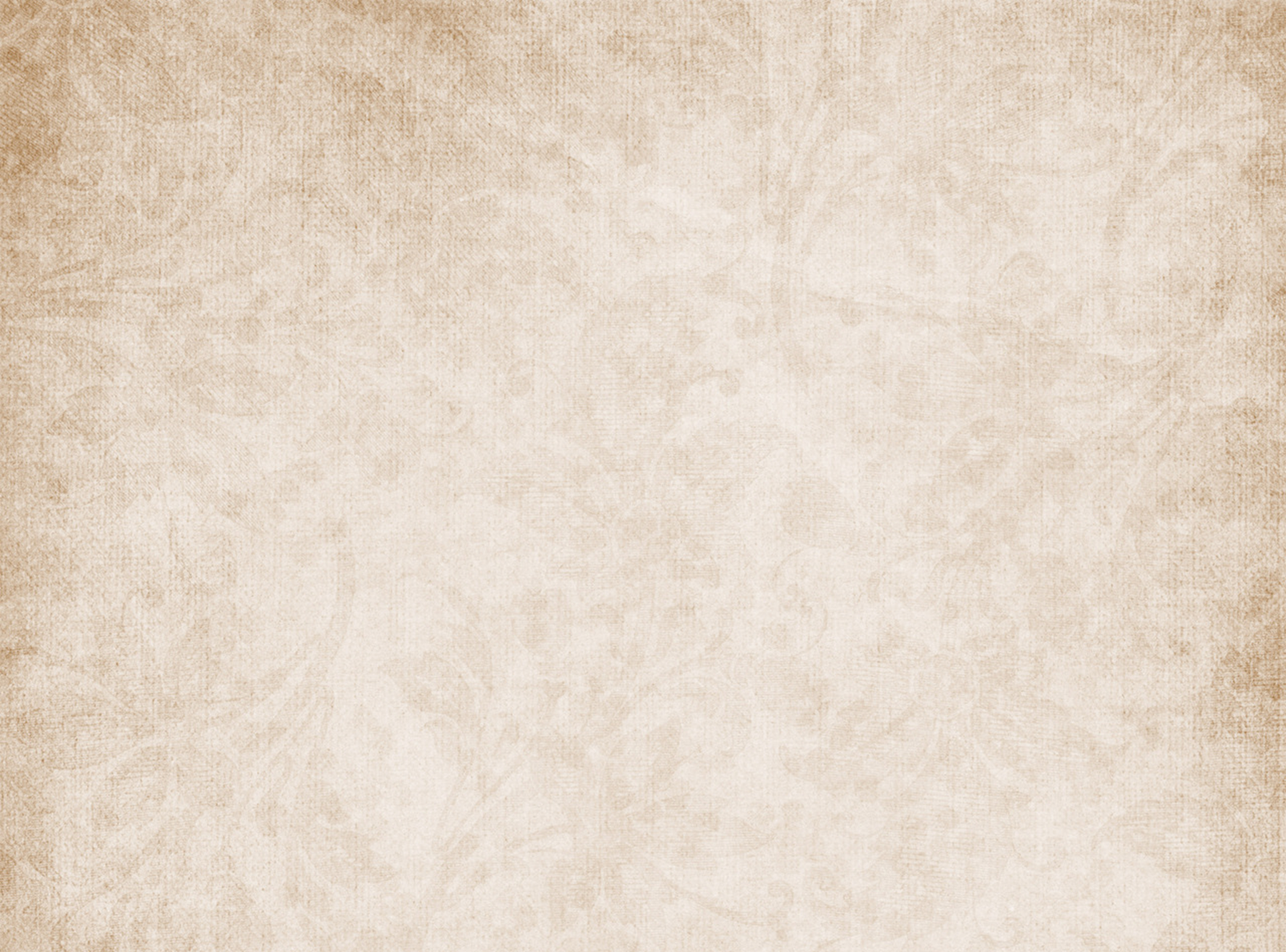 Пассивный способ
Поплакать и выговориться!
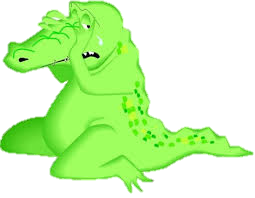 Слезы снимают внутреннее напряжение, так как с ними выводятся ферменты - спутники стресса.
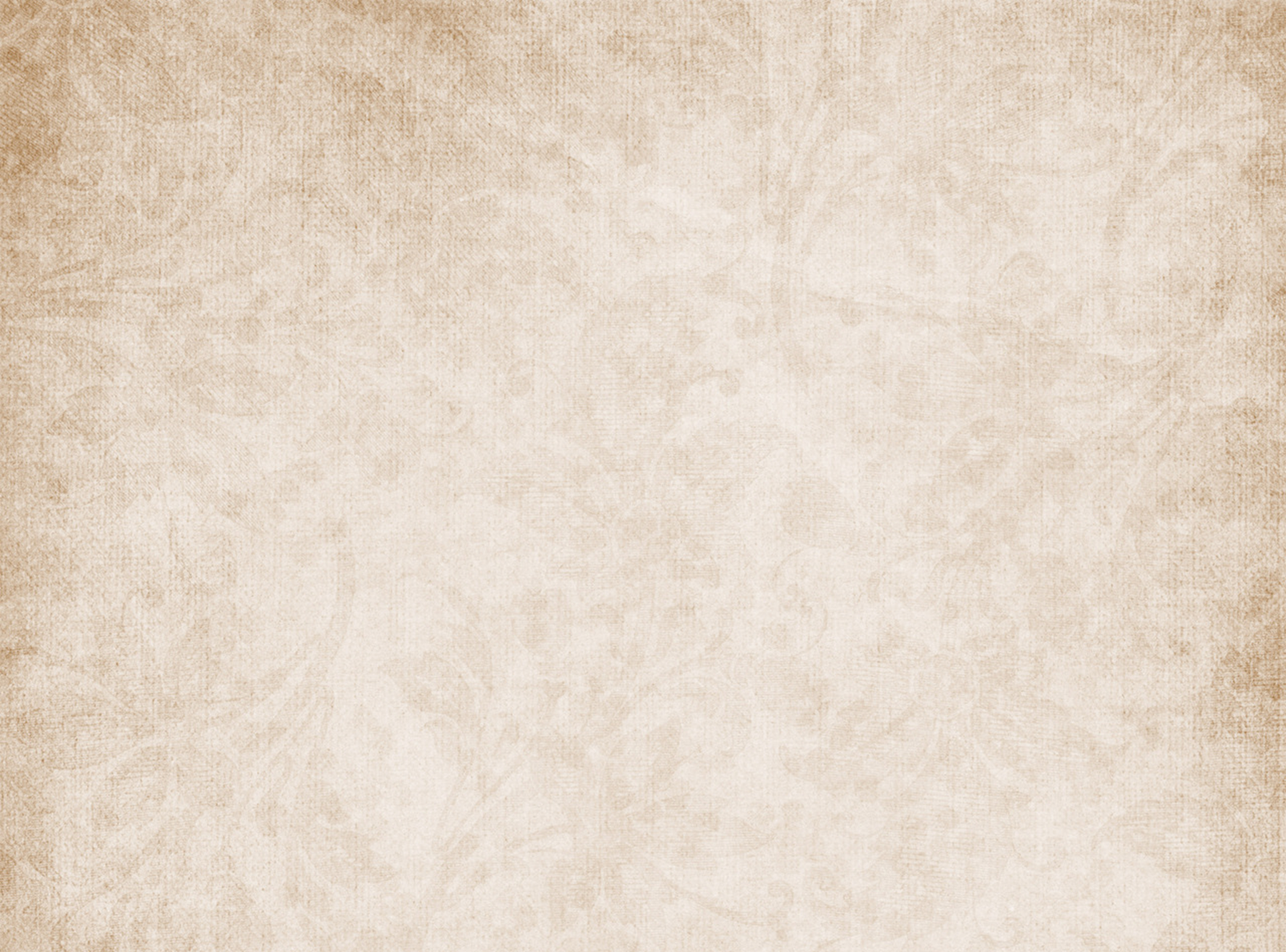 Активный способ
Двигательная активность
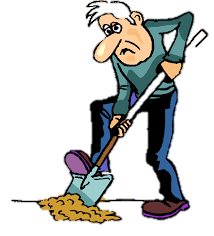 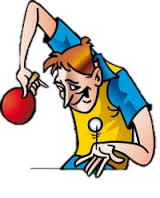 Адреналин - спутник напряженности - "сгорает" во время физической работы.
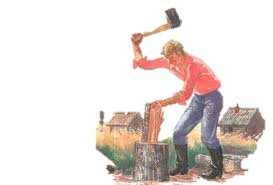 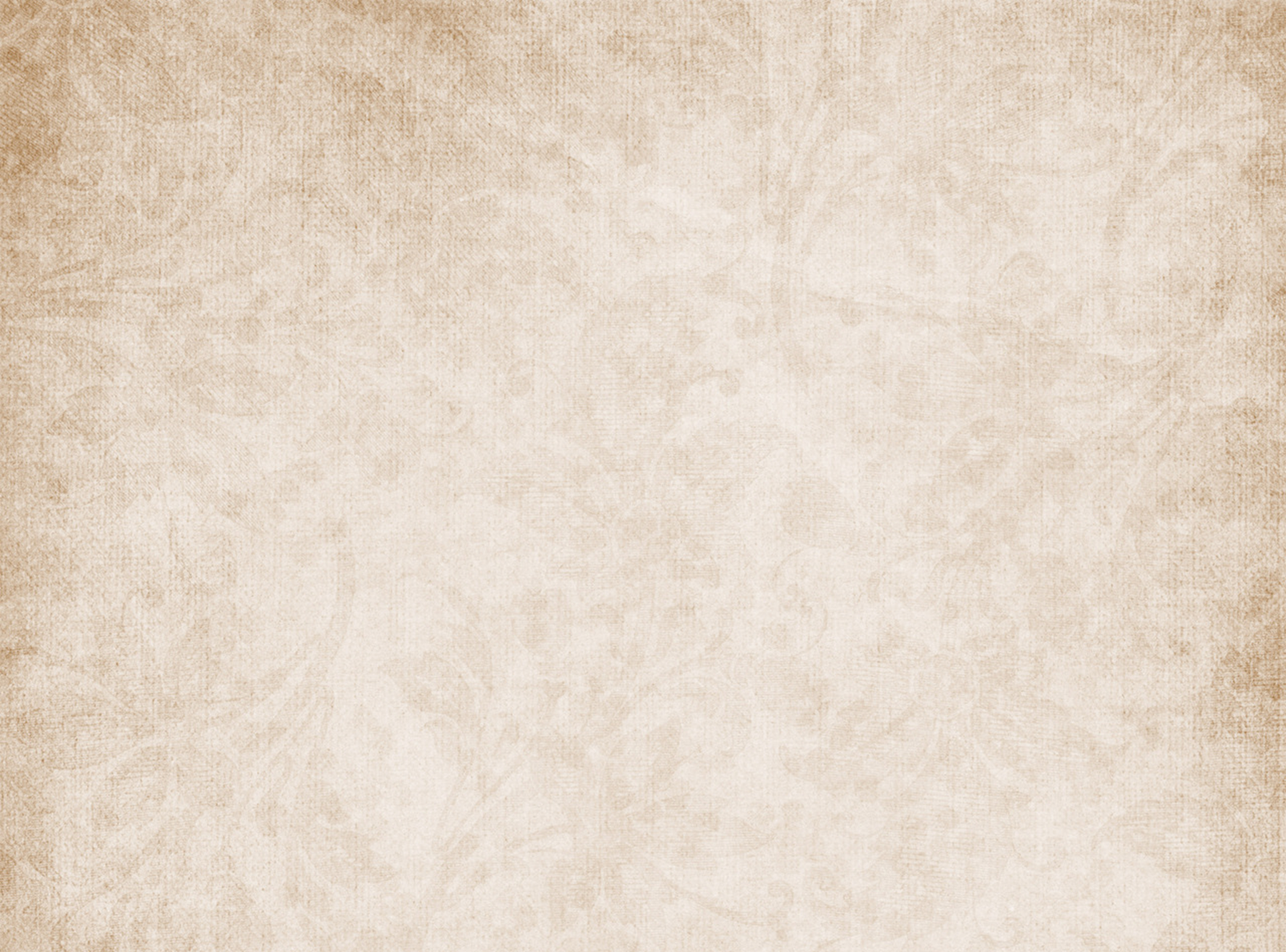 Преодоление эгоизма
Любовь к себе - в разумных пределах - присуща любому нормальному человеку. Каждый должен заботиться о себе, чтобы не стать обузой для других. Например, заботиться о своем здоровье, будущем, благосостоянии и т.п. Еще Аристотель отметил: "Эгоизм заключается не в любви самого себя, а в большей, чем должно, степени этой любви".
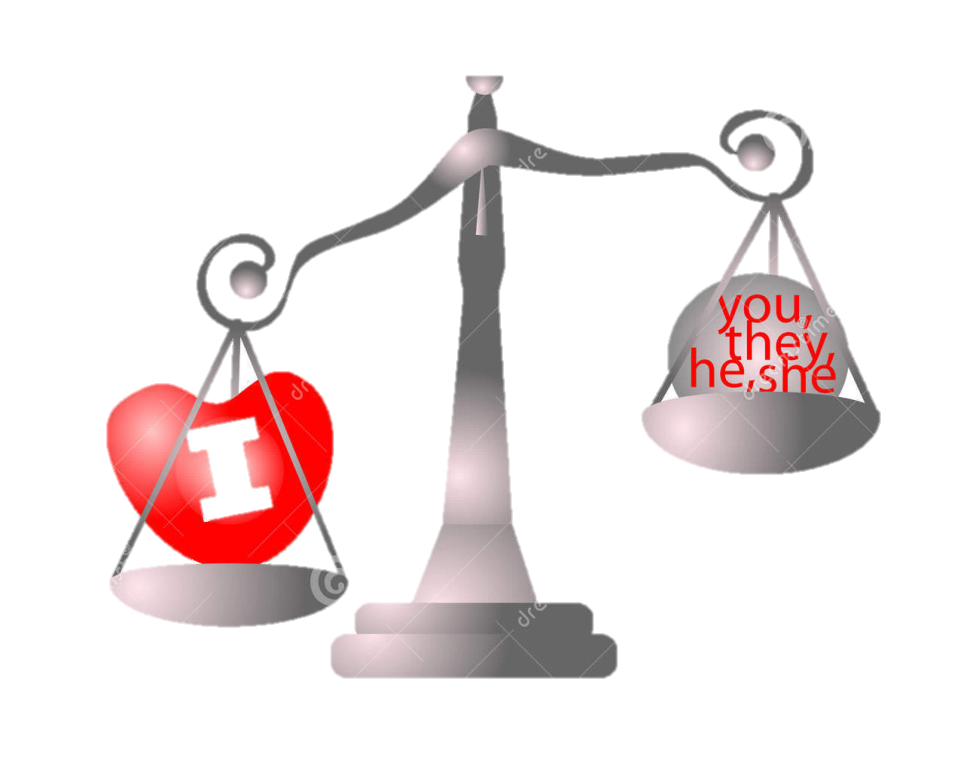 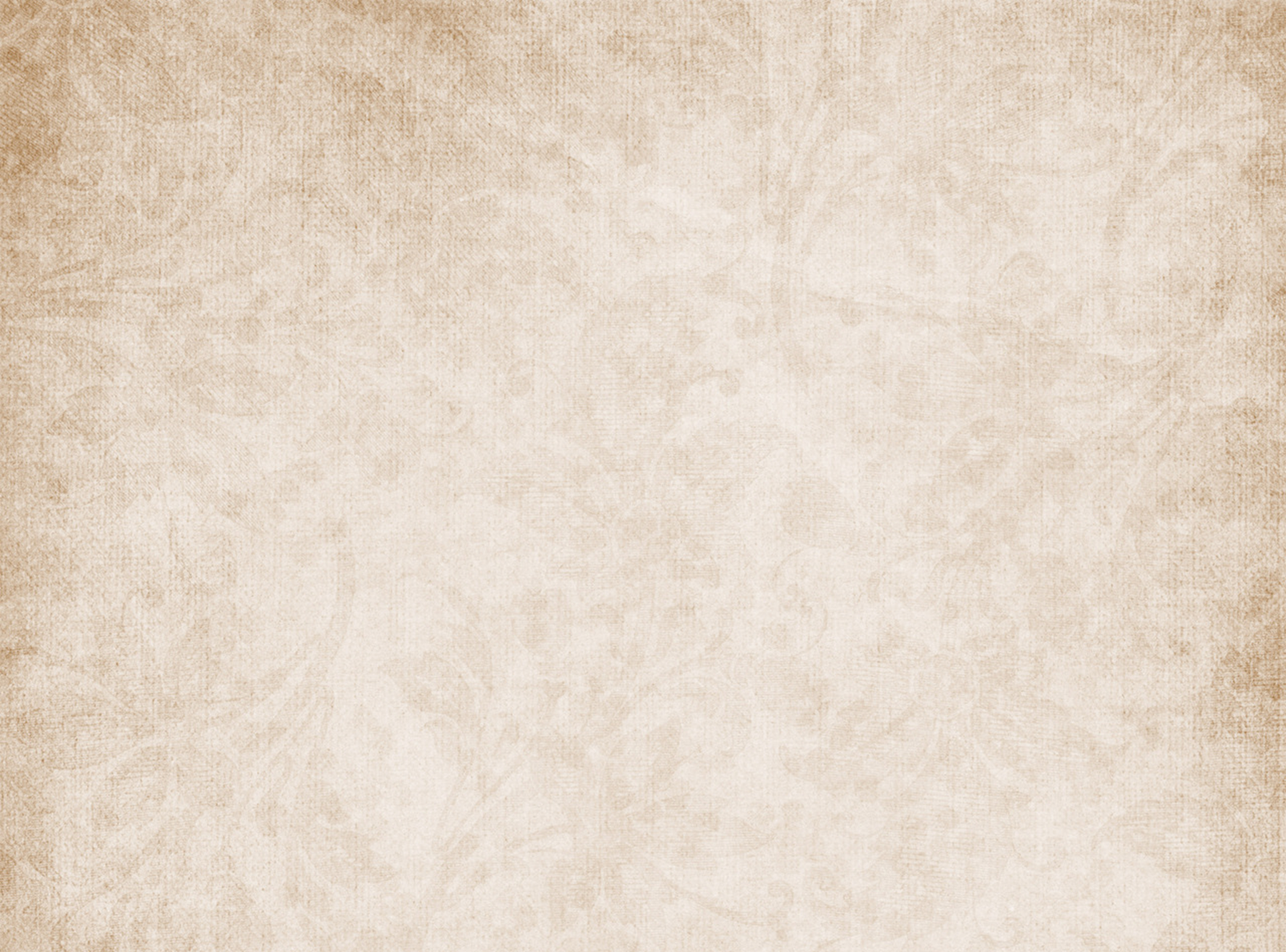 Преодоление эгоизма
.
Противоположность эгоизма - альтруизм.
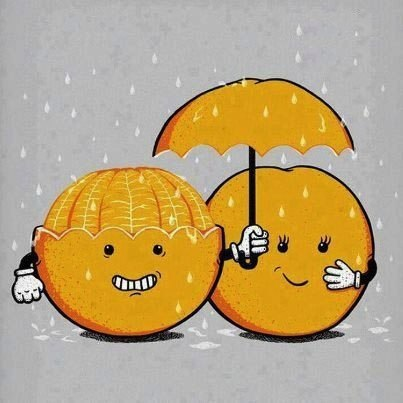 Рисунок «Я в конфликте»
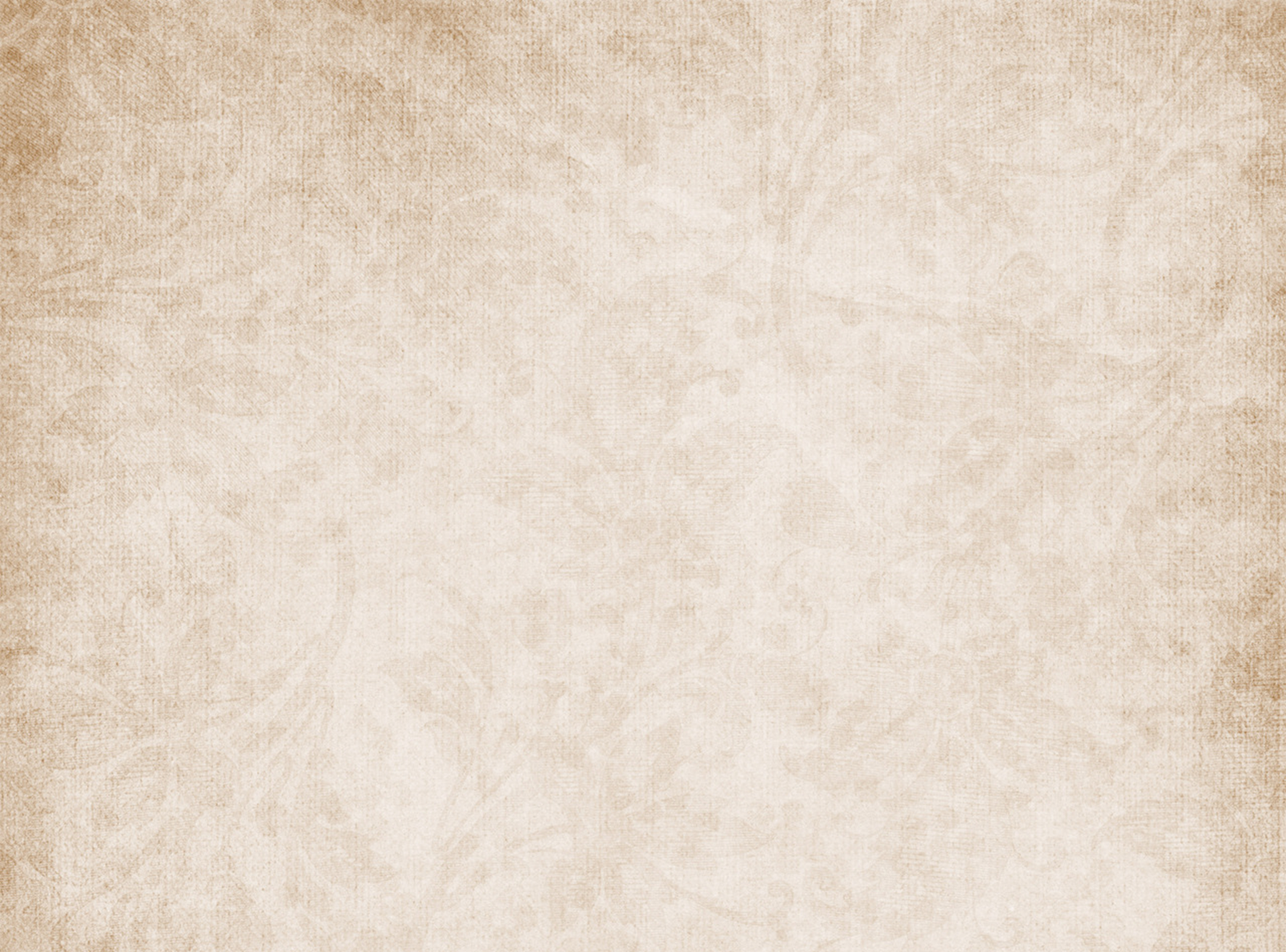 Упражнение «Достойный ответ»
Карточки
Мозговой штурм
Темы занятий для школьников
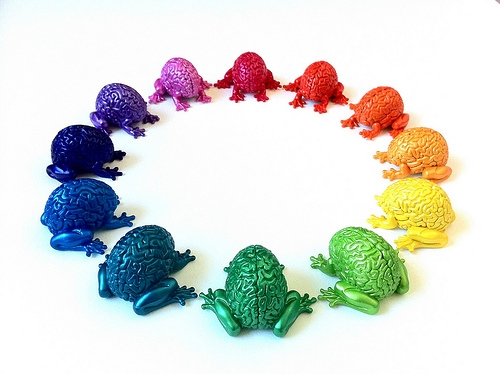 3 минуты